ПОДГОТОВКА К ОГЭ ПО ГЕОГРАФИИ13 задание
СОЛЁНОСТЬСредняя солёность поверхностных вод Средиземного моря составляет 38‰. Определите, сколько граммов солей растворено в трёх литрах его воды. Ответ запишите в виде числа.Соленость воды определяется в промилле - ‰ (тысячная доля числа).38‰ - это значит, что в 1 литре воды содержится 38 грамм соли.1 литр=38 г                      3 литра=  38·3=114 г      Ответ: 114 Цифру в задании умножаем на количество литров. В ответе пишем только цифру!
ТЕМПЕРАТУРА
Определите температуру воздуха на вершине горы 3 км, если у подножия горы она составила+ 12°С.Решение:  Если через 1 км температура понижается на 6°, следовательно:1) 3км • 6° =18°С2) 12°-18° = - 6°С                      Ответ: - 6°С на вершине горы.

На вершине горы температура -5°С, высота горы 4500 м. Определите температуру у подножия горы.Решение: На каждый километр вверх температура воздуха понижается на 6°, то есть, если высота горы 4500 м или 4,5 км получается, что:1) 4,5 км • 6° = 27°. Это значит, что на 27° понизилась температура, а если на вершине - 5°, то у подножия горы будет:2) - 5° + 27° = 22°С у подножия горы.Ответ: 22°С у подножия горы.
Амплитуда колебания температуры
Определите амплитуду колебания температур.                                                                                                       Амплитуда это разность между самой высокой и самой низкой температурой.
        tº января -20ºС               tº июля +20ºС        А (амплитуда) =  tº июля - tº января = +20°- (-20°) = 40°С   Ответ: 40

Средняя температура.
Определите среднюю суточную температуру по таким данным:в 7 ч -3ºС,в 13 ч +5ºС,в 19 ч -2ºС.Решение: (-3°+5°-2°) : 3 = 0°С    Ответ: 0
ДАВЛЕНИЕ
Определите, какое атмосферное давление будет наблюдаться на вершине горы высотой 700 метров, если у её подножия его значение составляет 760 мм рт.ст. и известно, что давление изменяется на 10 мм рт.ст. на каждые 100 м. Ответ запишите в виде числа.

Решение.На каждые 100 м давление понижается на 10 мм.рт.ст. Значит, 700 м (вершина):10 мм.рт.ст.=70 мм.рт.ст.Следовательно:760(подножие)-70 (на сколько изменится)=690 мм на вершине. Или760 − (700 : 10) = 690. Ответ: 690.
Сначала считаем, на сколько мм давление снизится. (В данной задаче - на 100 м понижается на 10 мм).
Затем вычитаем полученное число из указанного в задаче значения. (В данной задаче 760 мм)
ВОДЯНОЙ ПАР. Влажность
Температура воздуха равна +15 °С, содержание водяного пара в нём 9,0 г/м³. Какова относительная влажность воздуха, если максимально возможное содержание водяного пара при такой температуре составляет 12,8 г/м³? Полученный результат округлите до целого числа.

Данное задание мы решаем при помощи элементарных математических действий. Максимально возможное содержание водяного пара при такой температуре составляет 12,8 г/м³ принимаем за 100%, следовательно, у нас в задании 9,0 г/м³ принимаем за икс.Составим пропорцию.12,8 — 100 %9,0 — Х%Х = (9 · 100) : 12,8 = 70.Ответ: 70.
Падение и уклон реки.
Определите падение (П) и уклон реки (У), длина которой 3000 км, высота истока h1— 260 м,                                               а устья h2  = –20 м.
Решение        
Дано:
L = 3000 км – длина реки
h1 = 260 м - высота истока 
h2 = –20 м – высота устья
Падение (П) — ?
П = h1(высота истока) – h2 (высота устья) = 260 – (–20 м) = 280 м. Падение реки 280 м
Уклон (У) — ?
У = П (падение) : L (длина реки) = 28 000 см (280 м)  : 3000 км = 9,3 см/км. Уклон реки 9,3 см/км
Магнитуда землетрясений.
26 августа 2012 г. в Тихом океане у берегов Центральной Америки произошло землетрясение магнитудой 7,4. Эпицентр землетрясения находился в 125 км к югу от побережья Сальвадора, а его очаг был расположен на глубине 50,6 км. Интенсивность землетрясений оценивается в баллах по 12-балльной шкале. Магнитуда характеризует энергию, выделившуюся при землетрясении, и определяется по шкале Рихтера. 
  Интенсивность землетрясения в баллах тем больше,1) чем больше его магнитуда и чем глубже его очаг2) чем больше его магнитуда и чем ближе к поверхности его очаг3) чем меньше его магнитуда и чем глубже его очаг4) чем меньше его магнитуда и чем ближе к поверхности его очагВ ответе укажите номер верного варианта.
Интенсивность землетрясения в баллах тем больше, чем больше его магнитуда и чем ближе к поверхности его очаг.Ответ: 2.
1 пример.Определите долю городского населения в % от общей численности населения Северо-Кавказского федерального округа, если известно, что численность его населения на 1 января 2013 г. составляла 9 542 640 человек, из которых горожан — 4 694 703 чел. Полученный результат округлите до целого числа. Составим пропорцию.9 542 640 — 100% 4 694 703— Х%Решение. Процент — сотая доля от числа. Следовательно: Х =(4 694 703 • 100) : 9 542 640 = 49.Ответ: 49.
Пропорции
Пропорции
2 пример
Используя данные таблицы «Численность экономически активного населения РФ в 2017 г.», определите удельный вес мужчин (в %) в общей численности экономически активного населения РФ в 2017 г. Полученный результат округлите до целого числа.



Составим пропорцию.75 676 — 100%38 720 — Х%
Х = (3 872 0  · 100) : 75 676 = 51. Ответ: 51.
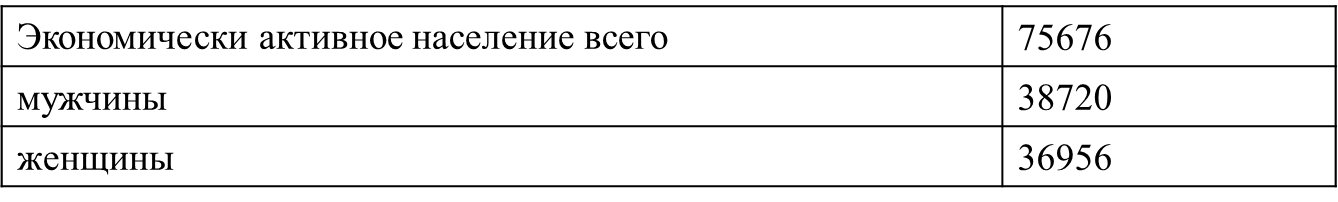 Желаю успеха!